Movimiento General Diario(MGD)
EL CIELO
Es la aparente región esférica que nos rodea como observadores y por ella parecen moverse los astros.
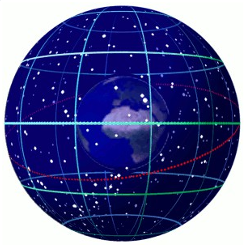 EL HORIZONTE Y LOS PUNTOS CARDINALES
EL HORIZONTE Y LOS PUNTOS CARDINALES
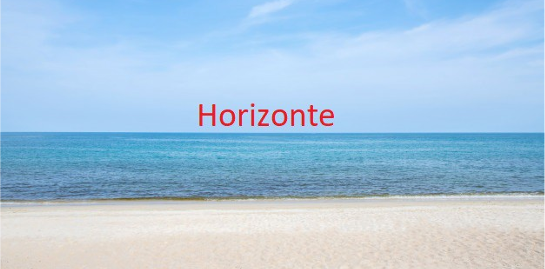 EL HORIZONTE Y LOS PUNTOS CARDINALES
El horizonte es la línea aparente que separa la región visible de la no visible en el cielo, y sobre él se encuentran los 4 puntos cardinales:

Norte (N)
Sur (S)
Este (E)
Oeste (W)
El 2/6/2024 el Sol salió por donde se observa en la imagen. ¿Crees que todo el año saldrá por el mismo lugar?
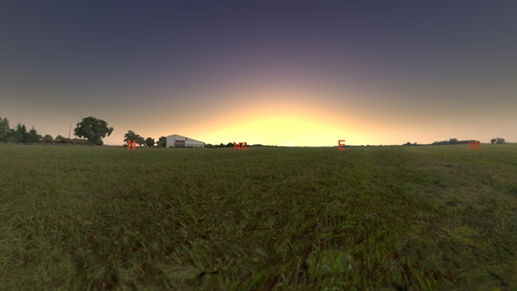 La región del horizonte que comprende el punto cardinal Este se llama oriente. La región del horizonte que comprende el punto cardinal Oeste se llama occidente.

El Sol sale por oriente y se oculta por occidente.
El Movimiento General Diario (MGD)
Es el movimiento que realizan todos los astros en el cielo producto de la rotación de la Tierra.
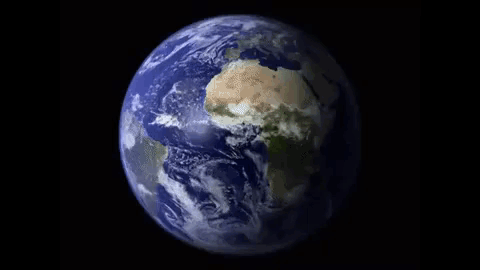 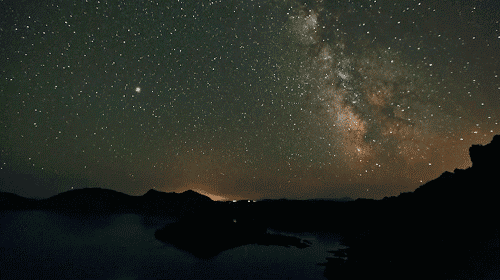 Como nos movemos con la superficie de la Tierra vemos moverse el cielo con el paso del tiempo:
https://www.youtube.com/watch?v=K2ySQ5maVxI
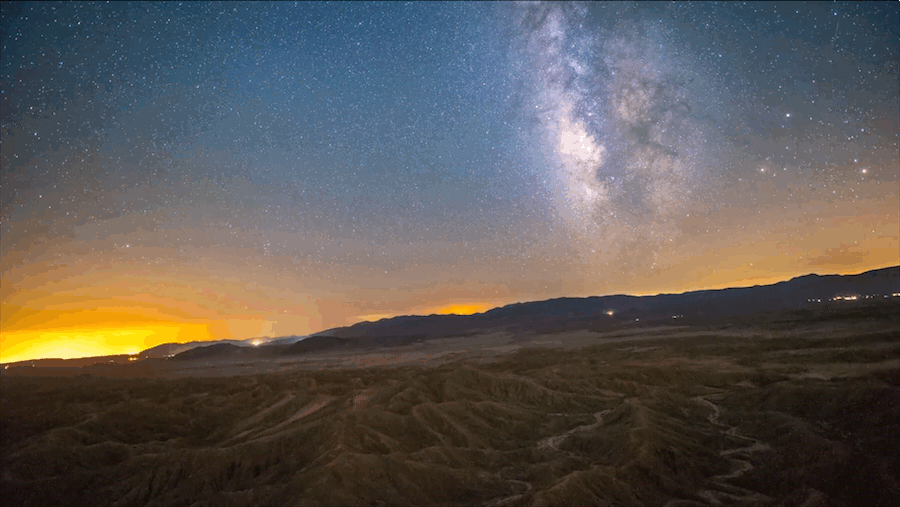 Dejando fijo el cielo así se vería la rotación de la Tierra:
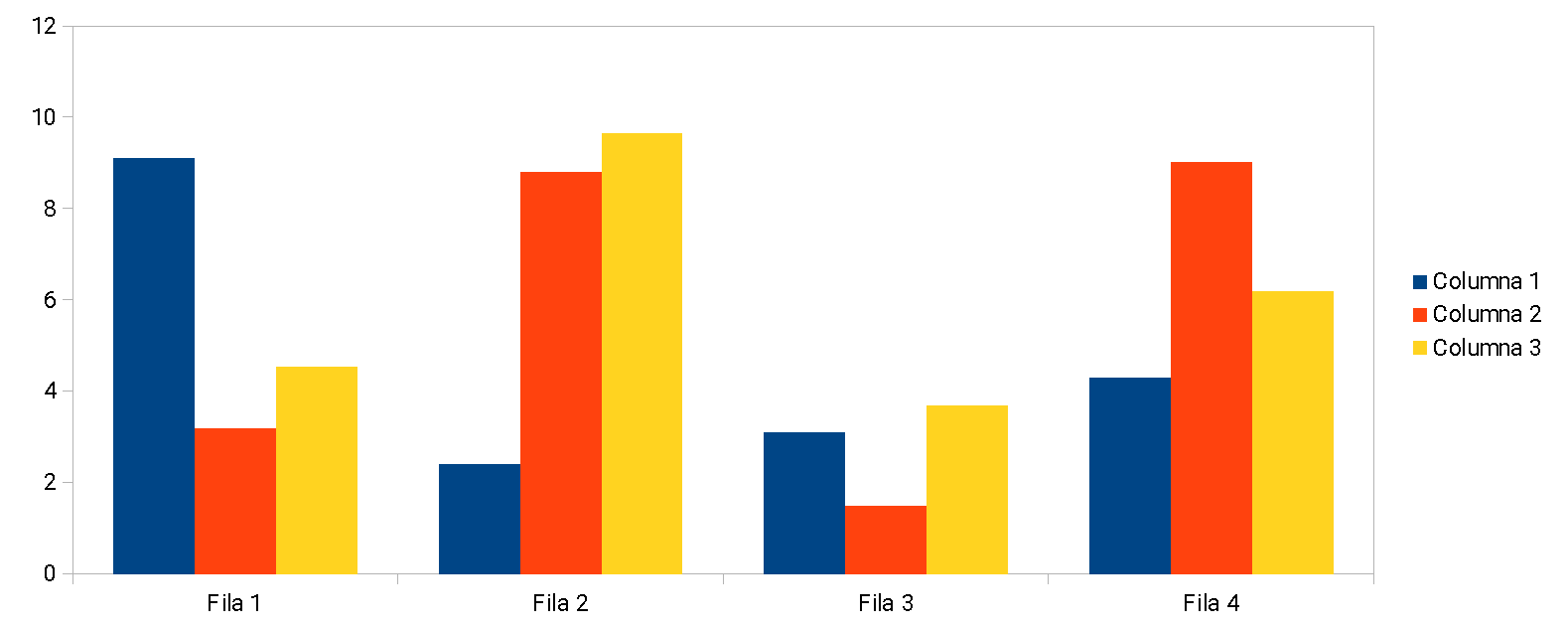 https://www.youtube.com/watch?v=n94_WJNBPjc
Características del MGD
General: Todos los astros participan de este movimiento.
Diario: El movimiento se completa en un ciclo de 24 horas.
Aparente: No es el cielo el que se está moviendo, aparenta hacerlo debido a que nos encontramos rotando junto a la Tierra.
Características del MGD
Retrógrado: El sentido de rotación del cielo es opuesto al de la Tierra.
Uniforme: Se mueve con una velocidad angular constante de 15° por hora.
Paralelo: Las trayectorias de los astros son paralelas al entre sí.
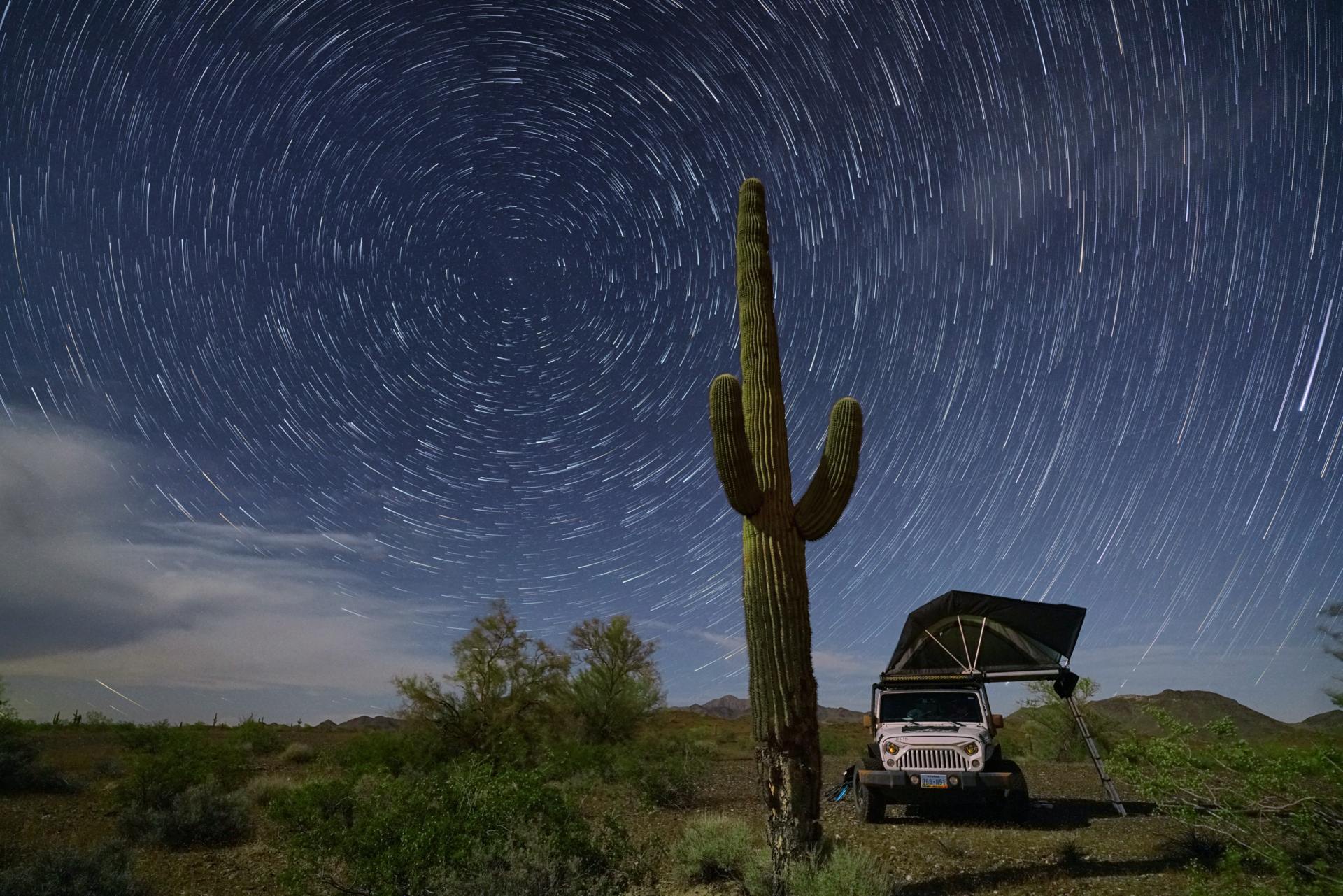 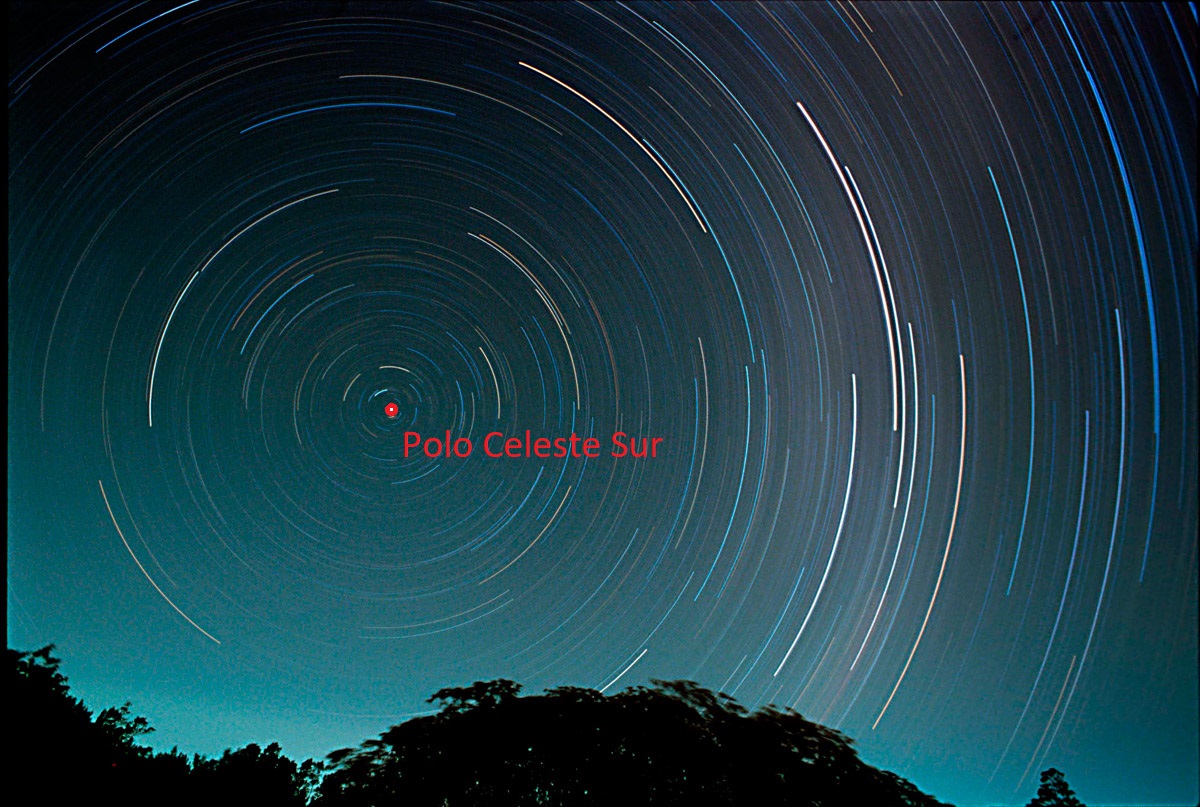